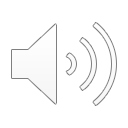 INTRODUCCIÓN AL DIAGNÓSTICO MICROBIOLÓGICO
Métodos directos e indirectos de diagnóstico
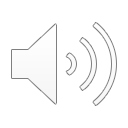 Métodos directos
Cultivo y aislamiento
Detección de subunidades estructurales
Los postulados de Henle-Koch se apoyan en técnicas de diagnóstico directo
La asociación regular entre la presencia del agente infeccioso y la enfermedad.
El aislamiento y obtención del agente   en un cultivo puro.
  La reproducción de la  enfermedad en un huésped sano susceptible, a través de la inoculación del cultivo puro  . 
El aislamiento  del mismo agente en la enfermedad reproducida.
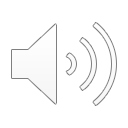 Algunas dificultades
Estos criterios de causalidad han sido de utilidad para probar la asociación entre etiología microbiana y enfermedad  .
 Las infecciones subclínicas.
 El microbioma humano.
Los microorganismos no cultivables.
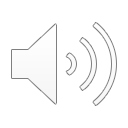 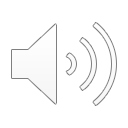 Métodos indirectos
Detección de IgM específica
Detección de IgG específica
Los postulados serológicos de causalidad se sustentan en la detección de anticuerpos
Estos criterios inmunológicos se basan en la respuesta inmune específica inducida en el huésped como consecuencia de la presencia de antígenos extraños (agente infeccioso) y en la aparición secuencial de diferentes clases de anticuerpos.
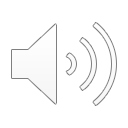 incubación
enfermedad
convalecencia
Ig G
Ig M
Tiempo
Cinética de antígenos y anticuerpos en una infección
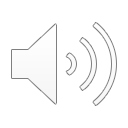 Antígeno
La  presencia de anticuerpos específicos tipo IgG en una única muestra de suero no necesariamente aclara si la infección es reciente o de vieja data. 

Esto se debe a que la respuesta inmune en el huésped persiste luego de muchos años de contacto con el agente y en muchos casos durante toda la vida del huésped. De modo tal que la sola detección de anticuerpos específicos tipo IgG no alcanza para asociar el resultado de laboratorio a la clínica de la enfermedad
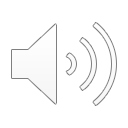 Criterios de primoinfección
SEROCONVERSIÓN detección de IgG específica en dos muestras de suero separadas por un intervalo de tiempo
Los anticuerpos tipo IgG específicos aparecen con la infección. La aparición de anticuerpos en un hospedero previamente seronegativo es la más clara demostración de una infección reciente. 
El aumento significativo en el título de anticuerpos específicos de tipo IgG en una segunda muestra respecto a los valores obtenidos en la primera es criterio de infección reciente. El aumento para ser considerado significativo debe ser al menos cuatro veces el valor de la primera muestra.

DETECCIÓN DE Ig M específica en una sola muestra
 La presencia transitoria de anticuerpos específicos de tipo IgM señalan una infección reciente.
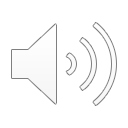 1era muestra               2da muestra
Tiempo
Criterios de seroconversión detección de IgG específica en dos muestras de suero
La aparición de anticuerpos específicos en un individuo previamente seronegativo

Se denomina conversión serológica y es un criterio que señala una infección reciente. Esta situación además asocia el resultado del laboratorio a la clínica del enfermo.
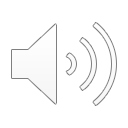 Criterios de seroconversión detección de IgG específica en dos muestras de suero
Para asociar la presencia de anticuerpos tipo IgG con una enfermedad específica es necesario poner en evidencia el movimiento de estos anticuerpos, es decir observar la  tendencia del valor obtenido en un período de tiempo. 

Esto requiere obtener una segunda muestra de suero un tiempo después de la primera.  Si es una primoinfección, en esta segunda muestra cabría esperar un aumento significativo en el título de anticuerpos IgG, obteniendo un valor al menos cuatro veces mayor al primero.
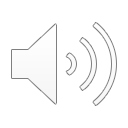 Tiempo
En cambio, si se obtiene  en la segunda muestra una concentración de anticuerpos igual  o que varía en sólo un título respecto a la primera muestra se interpreta como anticuerpos que corresponden a una infección pasada.
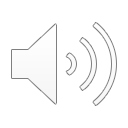 Criterio primoinfección
Otra manera de llegar al diagnóstico serológico de una infección reciente es a través de la detección de anticuerpos específicos de la clase IgM. 
Los anticuerpos de tipo IgM pueden ser puestos en evidencia sólo durante un período limitado de tiempo que comprende desde la aparición de signos y síntomas de una enfermedad en particular hasta pasados los 30 a 40 días del inicio de los mismos .
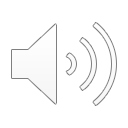 Como se cuantifican las inmunoglobulinas
Se diluye la muestra de suero en una solución tamponada  y se ensayan  diferentes diluciones (suero diluido 1:2; 1:4; 1:8; 1:16; etc.).

El título o concentración de anticuerpos en ese suero será la mayor dilución que aún contenga anticuerpos.
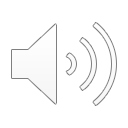 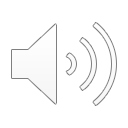 Sin diluir         dilución 1:2    dilución 1:4    dilución 1:8
Se detectaron anticuerpos específicos contra Hepatitis A en título 1:4
Gracias por su atención